Microcontroller systems3. Understanding control processes
Practitionerguide3. Understanding control processes
2
3. Understanding control processes | Practitioner guide
Introduction and overview
These resources help practitioners to deliver the Microcontroller systems components of engineering and manufacturing-related qualifications at levels 2 and 3. They introduce the topic and stimulate learners to explore and reflect on key concepts and are designed to complement and enhance practitioners’ own lesson materials and schemes of work.
Resources summary
Prerequisites – it is recommended that learners complete 1. Mechatronic systems and control and 2. Sensors and signals before starting this resource
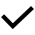 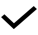 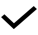 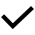 *
*
*uses the Level 2 film/interactive as recap tools.
Delivery
Delivery suggestions for practitioners, and suggested answers where appropriate, are in the presenter’s notes for each slide. The core activities in each resource provide around 60 mins learning time, though additional suggestions, including independent learning, can extend this time significantly. 
Overarching theme/big questions
What is a mechatronics/automated system?
What is the role of programmable logic controllers (PLCs) in mechatronics?OverviewThe Level 2 resource provides a bridge between Level 2 and Level 3. It helps learners to understand the purpose and features of a mechatronic system, identify examples of mechatronic systems in a range of settings, describe in simple terms how the different components in a mechatronic system work together to control a process, and identify some differences between a microcontroller, PLC and microcomputer, suggesting suitable applications for each.
The Level 3 resources develop learners’ understanding of sensors and actuators before using a series of realistic but simple scenarios to provide an introduction to PLCs and PLC programming. We suggest that practitioners adapt the activities to suit the range of sensors, actuators and PLCs available in their place of learning or which relate to learners’ industrial placements. Practical extension suggestions enable learners to practise PLC programming using your preferred tool, software or simulator and to build a complete demonstration system.
Icon key


These icons appear on slides which use additional content to support learning.
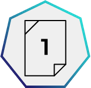 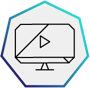 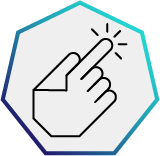 Activity sheet
Interactive tool
Film
3
3. Understanding control processes | Practitioner guide
Learning outcomes and resource links
Level 3 resource 2

Understanding control processes

Write a step by step description of a process to automate.

Develop a process control diagram and logic flowchart.

Write programmable instructions as pseudocode.
Full resource list available for the topic of Microcontroller systems:

1. Mechatronic systems and control (Level 2)
2. Sensors and actuators (Level 3)
3. Understanding control processes (Level 3)
4. Pulse width modulation (Level 3)

Links to other supported topics

Sustainability, Robotics, CNC machinery, Renewable energy, Electric machines.
4
3. Understanding control processes | Practitioner guide
Subject coverage
Microcontrollers and PLCs

Mechatronics
Sensors and actuators in automation and control
Programmable Logic Controllers (PLCs)
PLC programming
Applications of PLCs
Control system theory
Process control diagrams
Logic flowcharts
Pseudocode
Maths

Using formulae
Patterns and relationships
Communicating
Mathematical diagrams
Including careers

How different engineering sectors use control and automation.
5
3. Understanding control processes
6
3. Understanding control processes
Learning outcomes
You will be able to:
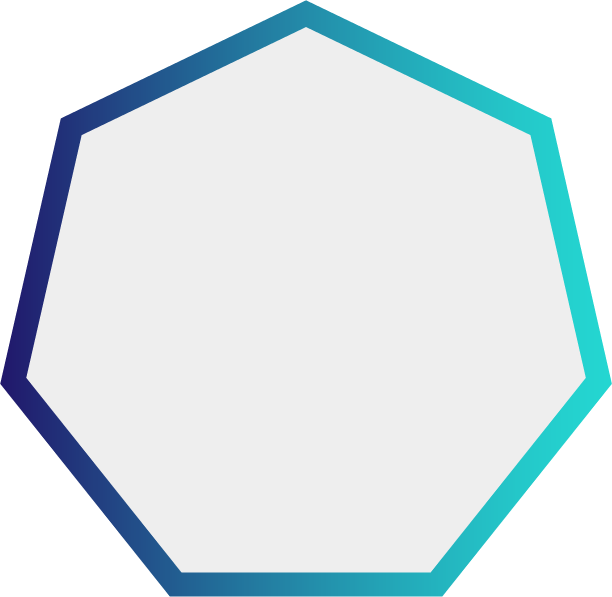 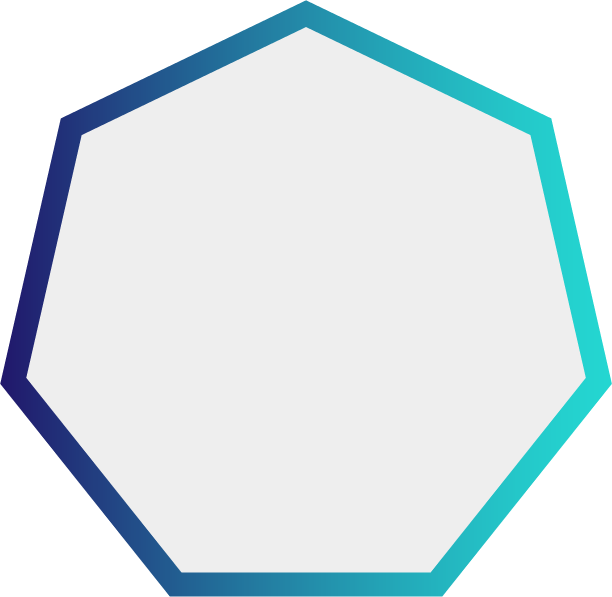 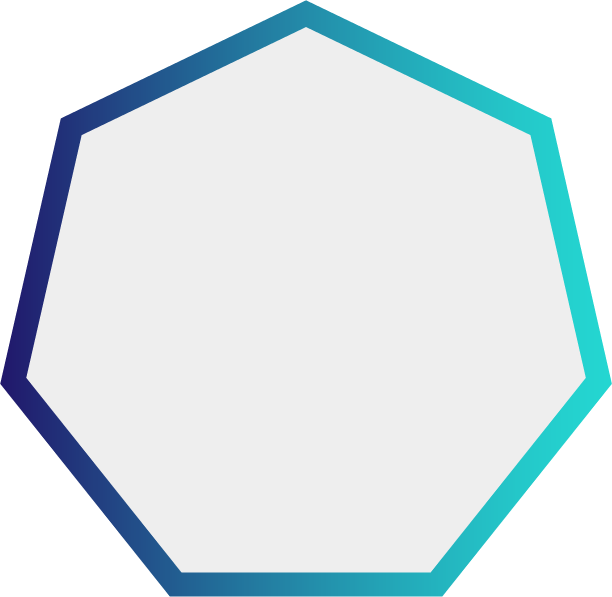 Develop a process control diagram and logic flowchart.
Write programmable instructions as pseudocode.
Write a step by step description of a process to automate.
Image © This Is Engineering
7
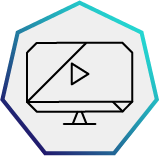 3. Understanding control processes
Process control diagrams
This process control diagram shows how a temperature controller keeps a room at a set temperature.
The difference between the set point and the room temperature is calculated at an ‘error detection point’ or ‘summation point’.
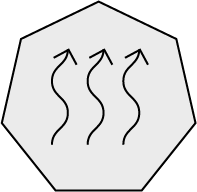 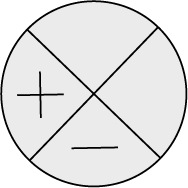 Heating process
Heat control element
Temperature controller
error
Set point
Temperature sensor
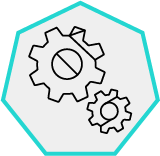 What decision does the temperature controller need to make?
What information controls the result of this decision?
What information passes around the control system as continuously variable data?
What information passes around the control system as on/off data?
8
[Speaker Notes: Practitioner delivery suggestions
This Level 3 resource explores how to turn a general requirement into a specifically defined process that can be represented by a process control diagram, logic flowchart and pseudocode, ready to then convert into the correct programming language for a microcontroller or PLC.

You may wish to adapt the approach to suit your preferred microcontroller and IDE.

The example answers suggest the simplest possible approach. 

The extension activity suggestions provide a wealth of ideas for adding depth. These ideas include; considering how rotation may twist cables within the turbine, blade pitch control to match wind speed, a more complete pseudocode solution that defines variables and creates complete function blocks, and writing support documentation that describes the process and its automated solution.

Activity

Begin by reviewing a simple control process: heating a room.
Review the process control diagram on the slide and help learners to identify the round symbol for the error detection/summation point. (You may also wish to identify the take-off point from which the temperature sensor obtains feedback information.)
Learners discuss the questions in pairs and then share as a group.

Example answers
The temperature controller needs to decide whether or not to turn on the heat control element.
The information needed is the set point (the user’s desired room temperature) and the feedback (the room’s current temperature).
Temperature is continuously variable data, while the state of the heat control element and heating process is on/off data.

Assessment
Recall of parts of a control system
Discussion
Verbal answers

Film
Learners could watch the Microcontroller systems film before moving to the next activity.]
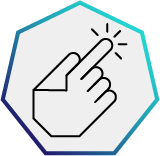 3. Understanding control processes
Investigating process control
This interactive tool models a room thermostat. It lets you explore how information passes between each part of a control system.
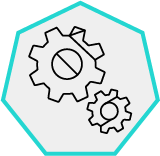 Explore the interactive tool to find out how the information flowing between each part of the system changes as it responds to user input and room temperature.
9
[Speaker Notes: Practitioner delivery suggestions
Learners will need internet access to use the Microcontroller systems interactive tool.

Activity
Introduce and review the interactive tool (Before using the screen shown on the slide, learners need to place each part of the control system in its correct location). 
Ensure learners understand how to change the set point (the desired room temperature) and select two points in the system to see the data changing in ‘real’ time. Note how the arrows in the process control diagram change colour to highlight which point in the system is displayed on each chart.
Give learners a short time to explore using the system, before moving on to the structured questions on the next slide.

Assessment
Understanding of how to interact with the system]
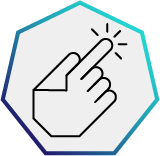 3. Understanding control processes
Investigating process control
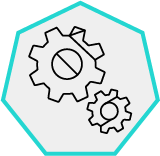 At what temperature does the controller turn on the heating element?

At what temperature does the controller turn the element off?

How much hysteresis is built into the system?

What is the benefit of including hysteresis?

What is the relationship between the output of the temperature controller and the heating control element?

Describe the difference between how the heating element is turned on and off when the set point is at minimum, with how it turns off when the set point is at maximum.
Hysteresis in a control system describes a delay between the input to a system and the output that it triggers, which depends on whether the system is tending towards ‘on’ or ‘off’. The delay is created by defining an upper and lower value for triggering ‘on’ and ‘off’, to reduce ‘chatter’.
10
[Speaker Notes: Practitioner delivery suggestions
Learners will need internet access to use the Microcontroller systems interactive tool.

Activity
Learners manipulate the interactive to answer the questions on the slide.

Example answers
The controller turns on the heating element when the room temperature is more than 2oC below the set point.
The controller turns off the heating element when the room temperature reaches the set point.
Hysteresis describes how the element does not turn on and off at the set point, but waits until it is at least 2oC less. This avoids ‘chatter’ where the controller rapidly turns the heating control element on and off at the set point.
The temperature controller and the heating control element have a 1:1 correlation - both turn on/off at the same time.
At minimum, the controller cycles between on and off at a slower rate. It spends more time on, and much longer off. At maximum, the element spends less time on but with much shorter intervals between. The difference is explained by the rate of heat loss from the room at higher and lower temperatures. The system responds to this by adding heat energy to the room at different rates.

Assessment
Verbal answers to questions
Learners’ own questions about the system]
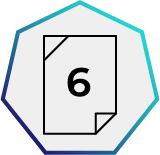 3. Understanding control processes
Scenario: Wind turbine yaw control
nacelle
Wind turbines need to turn to face the wind for maximum efficiency and safety.
The angle of direction of the turbine’s nacelle is called yaw.
An electronic wind vane senses the direction of the wind.
A yaw drive motor can turn the nacelle clockwise or anticlockwise to face the wind.
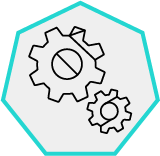 Write a step by step description of how the system will use information to make a decision and control its output.
Draw a process control diagram that shows how the elements of your system will work together.
In your diagram, identify which sensors will provide input and feedback information and what calculation will create an error signal for the controller to act upon.
11
[Speaker Notes: Practitioner delivery suggestions
This activity uses a sustainability/renewable energy scenario to explore how to plan a process control system.

Activity
Discuss learners’ awareness and understanding of how wind turbines operate, drawing on any personal observations.
Review the description of the scenario, ensuring that learners understand the location of the nacelle (the housing at the top of the turbine) and that yaw describes rotation about the vertical axis. 
Individually or in pairs, learners discuss the scenario and break it down into an exact description.
They draw a process control diagram that describes how the system will turn the nacelle to face the wind.

Activity sheet
Learners can define the process and draw their diagram on Microcontroller systems - Activity sheet 7: section 7a.

Example answers
The system needs to sense the angle of the wind and the angle of the nacelle, which suggests using rotary encoders that have a sufficient resolution (for example 1o) and which provide absolute position information.
See also the example answer slide that follows. 

Assessment
Discussion
Written answers

Extension 
Learners could research and locate wind turbines nearest to their place of learning and search online for explanations of turbine yaw control. They could investigate self-steering for small wind turbines and explain their function in terms of the wind forces acting on the wind vane and how this is translated into a turning moment that causes rotation about the yaw axis.

Learners can research types of rotary encoder and their resolution, and the difference between absolute and incremental encoders.

Some learners could consider how the processor might smooth out short-term fluctuations in wind direction or variations that are under a threshold, to avoid endless small adjustment ‘chatter’ (for example, setting different thresholds for a rising or falling value of the difference in angle like how the online tool does so for the room temperature). This can lead into an exploration of PID controllers and the advantages and disadvantages of their different algorithm options.

Learners could also consider another practical challenge encountered in wind turbine rotation: cables from the nacelle drop down the tower to ground level and are designed to withstand a limited number of rotations in either direction, typically 3-4. To solve this, nacelles include switches that identify clockwise and anticlockwise rotations and count the current difference. If this difference is approaching the limit, say 4 rotations, the yaw motor is instructed to rotate the nacelle in the direction which will reduce this difference. Learners can include the inputs from these count switches, the error calculation between them and the resulting effect on the actuating signal - this may require some simple Boolean logic operators when writing structured text instructions in the next step.]
3. Understanding control processes
Example description and process control diagram
Process definition:

Subtract the nacelle angle from the wind angle. If the difference is positive, rotate the nacelle clockwise until the angles are equal. If the difference is negative, rotate the nacelle anticlockwise until the angles are equal.

Process control diagram:
Error E = Clockwise if E is +
Anticlockwise if E is -
Error E = WA - NA
Wind angle WA
Yaw motor
Controller
Nacelle rotates
Wind vane rotary encoder
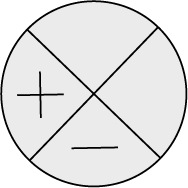 Nacelle rotary
 encoder
Nacelle angle NA
12
[Speaker Notes: Practitioner delivery suggestions

Activity
Review the example definition and process control diagram with learners.
Note that the error E will return a positive or negative value- positive if the nacelle needs to turn clockwise and negative if the nacelle needs to turn anticlockwise.

For simplicity, this is reflected in one of two outputs from the controller to the yaw motor. In reality, the yaw motor would require a more complex control circuit to reverse direction when required; this could form another extension activity.]
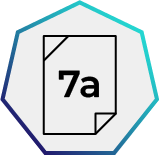 3. Understanding control processes
Flowcharts: visual representations of data and decisions
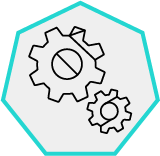 What inputs does your yaw control flowchart need?
What decision do you need to take?
What are the possible results of that decision and their corresponding outputs?
Flowcharts use standard symbols to show how a system uses data to make decisions and perform actions, to analyse the problem, and plan how to code a programmed solution.
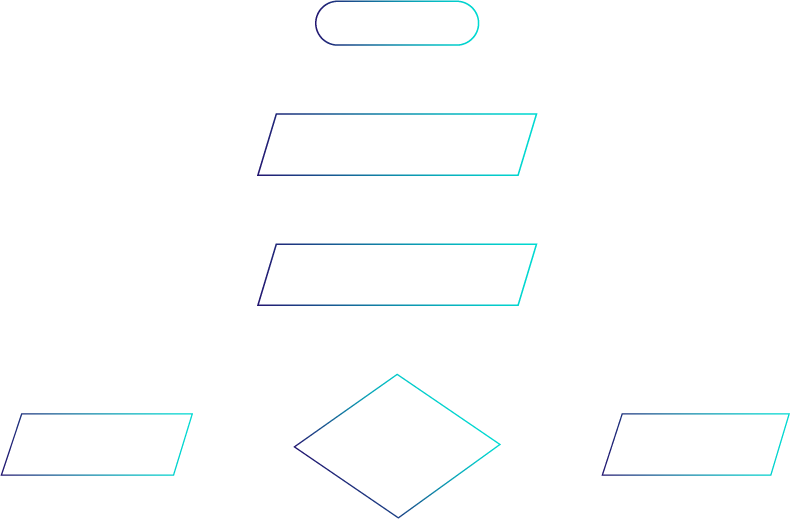 Start
Start/stop
Get room temp R
Input/output
Get target temp T
Manual input
Heat ON
R <T?
Heat OFF
Yes
No
Decision/calculation
13
[Speaker Notes: Practitioner delivery suggestions

Activity
Explain that while process control diagrams help to plan a control system, the next step is for engineers to plan in more detail how the system will acquire data, use it to make decisions, and control one or more outputs. Flowcharts are a way to visually represent the required data and decisions, and help engineers to analyse the process and plan effective code.
Review what each shape in the flowchart represents - this makes it quick and easy to identify what is happening at each stage. Note that shapes can also be labelled to match them to a microprocessor’s inputs and outputs, which helps link the flowchart to the circuit design.
Learners complete a flowchart for the yaw motor control system.

Activity sheet
Learners can draw and write their flowchart on Microcontroller systems - Activity sheet 7.

Example answers
Please see the following slide.

Assessment
Verbal answers to slide questions
Written flowcharts

Extension
Learners can research more about standard shapes and conventions in flow diagrams, including how they are used in some microcontroller IDEs.]
3. Understanding control processes
Example flowchart
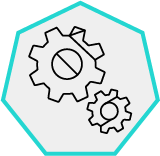 Both the set point variable and feedback variable come from sensors - there is no manual input. 

The controller decides whether or not the wind angle is greater than the nacelle angle to produce a clockwise or anticlockwise output.
What condition is missing from this simple solution?


How could you reduce ‘chatter’ from this system?


What information would you need in order to do this?
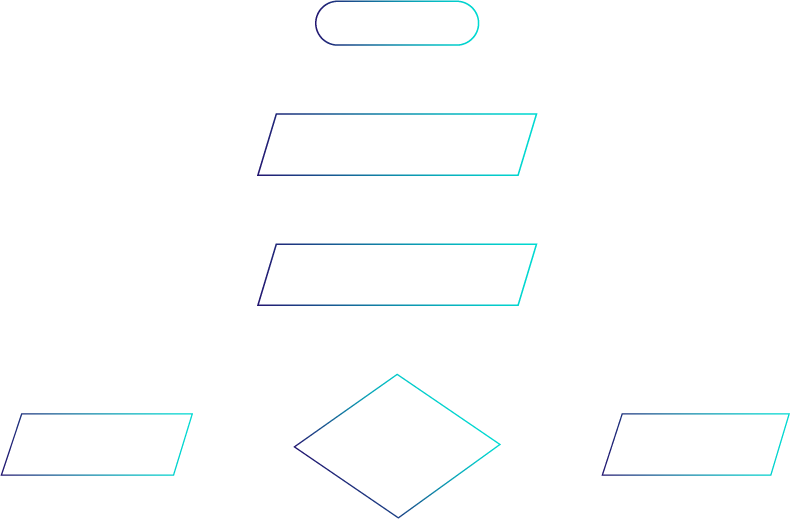 Start
Get wind angle WA
Get nacelle angle NA
WA >NA?
Yes
Motor ACW
Motor CW
No
14
[Speaker Notes: Practitioner delivery suggestions

Activity
Review the example flowchart for the yaw motor control system.
Note that this is a simple solution - use the questions on the slide to develop learners’ understanding of the system in more depth.

Example answers
This flowchart doesn’t include the state where the wind angle and nacelle angle are already the same; this could be solved with a third option in the decision, which is that if the angles are the same, the motor is OFF.
The system could reduce ‘chatter’ by doing nothing if the wind angle and nacelle angle are sufficiently close, for example, within 5o of one another. The engineer would need to know how exact the orientation of the turbine needs to be for safe and efficient operation, which would define this minimum difference in real life.
Another option is to include a delay before getting the two angles again, for example 60 seconds. This can help to avoid rapid responses to small, sudden changes in wind angle.

Assessment
Discussion
Verbal answers

Extension 
Learners could adapt their flowcharts to include the suggested approaches to reduce ‘chatter’.]
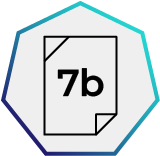 3. Understanding control processes
Pseudocode: verbal representations of data and decisions
Pseudocode summarises the main elements of what a program must do but leaves out details such as how different variables are defined. It does not follow any specific language or syntax (structure).
Example pseudocode words
START or DO begin a sequence of commands
GET obtain a value from an input device
SET give a variable a value
OUTPUT send a value to an output device
WHILE repeat something after testing if a condition is true
UNTIL repeat something before testing if a condition is true
PAUSE wait a number of seconds
REPEAT repeat a loop
(     ) an expression (combination of values and operators) in brackets
*, /  multiply, divide
< , > less than, greater than
<=, >= less than or equal to, greater than or equal to
= equal to (compares a variable with a value)
= = exactly equal to (compares two variables)
<> not equal to
MOD modulus (absolute value) eg MOD -5 = 5
IF compares two values
THEN specifies the action if the result is true
ELSE specifies the action if the result is not true
ELSE_IF specifies another IF condition to test
END_IF ends the comparison
Example
Turn on a warning light if the temperature of a cooling fluid rises above 90oC
fluid_temp is the value of the input, the temperature of the fluid
warn lamp is the value of the output to the warning light
Example pseudocode
GET fluid temp
IF fluid_temp >=90 THEN
OUTPUT warn_lamp = ON
ELSE
OUTPUT warn_lamp = OFF
END_IF
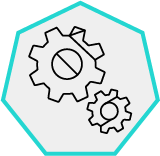 How can you write pseudocode 
to represent your flow diagram as ‘rough draft’ code?
15
[Speaker Notes: Practitioner delivery suggestions
This activity uses pseudocode to provide programming instructions. 

You may wish to adapt the activity to suit any microcontroller IDEs learners will use or the PLC programming interfaces they may find in their industrial placement settings.

Activity
Introduce pseudocode as an ‘everyday language’ approach to planning real code.
Review the example pseudocode words to use in learners’ pseudocode and the simple example.
Learners convert their flowcharts into pseudocode. They can code the simple solution from the example flowchart slide, or a more sophisticated solution that includes additional steps that reduce ‘chatter’ in the system.

Activity sheet
Learners can write their pseudocode on Microcontroller systems - Activity sheet 7: section 7b.

Example answers
Please see the next slide.

Assessment
Discussion
Written answers

Extension
Learners could include a check for the net rotations clockwise or anticlockwise before actuating the yaw motor, to avoid cable twisting.]
3. Understanding control processes
Example pseudocode
Simple:

DO
GET wind_angle
GET nacelle_angle
IF (wind_angle - nacelle_angle) > 0 THEN
OUTPUT yaw_motor  = CLOCKWISE
ELSE
OUTPUT yaw_motor  = ANTICLOCKWISE
END_IF
UNTIL (operator shutdown)
More sophisticated:

DO
GET wind_angle
GET nacelle_angle
IF MOD (wind_angle - nacelle_angle) =< 5
OUTPUT yaw_motor  = OFF
ELSE
DO
IF (wind_angle - nacelle_angle)>0
OUTPUT yaw_motor  = CLOCKWISE
ELSE
OUTPUT yaw_motor  = ANTICLOCKWISE
END_IF
UNTIL MOD (wind_angle - nacelle_angle) =< 5
OUTPUT yaw_motor  = OFF
END_IF
PAUSE 60
UNTIL (operator shutdown)
16
[Speaker Notes: Practitioner delivery suggestions

Activity
Review this example answer with learners. Note that this provides the basics of code.
The more sophisticated solution anticipates that when the angles match, the motor should not turn (this can link to the extension activity to consider thresholds below which no movement is necessary, for example within 5o of wind angle):
IF MOD calculates the modulus (absolute value) of the difference in wind angle and nacelle angle and if this is equal to or less than 5 degrees, no action is required.
IF the difference is greater than 5 degrees, the motor turns clockwise
IF the difference is greater than -5 degrees, the motor turns anticlockwise.
A PAUSE avoids the turbine checking the difference too often.
As mentioned earlier, the microcontroller or PLC might use two outputs, which we could define as YAW1 and YAW2, to control relays providing power to the yaw motor depending on whether E is positive or negative. In this case, the output of the control process would be for YAW1 or YAW 2 to be “1” or “ON”.
Learners can also specify the variable names and types and ‘wrap’ their code as a function block.

Extension 
Learners can write documentation for their process and create a written specification for the input sensors required.]